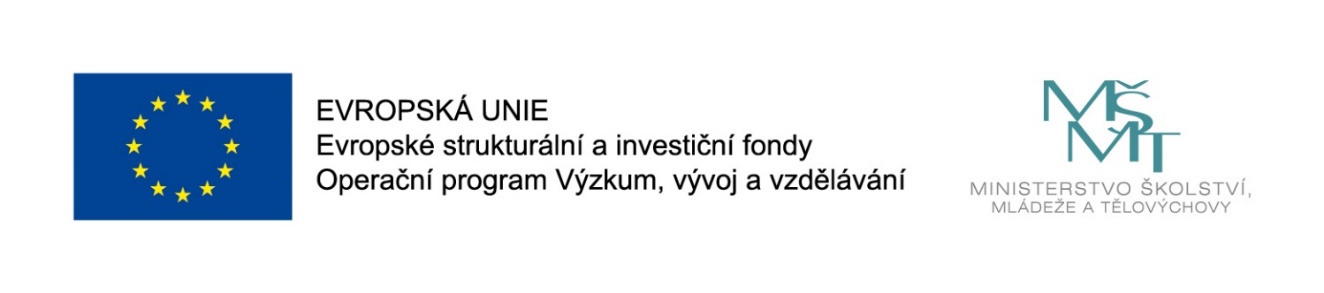 Názevprezentace
Prezentace předmětu:
Podnikání na Internetu

Vyučující:
doc. Mgr. Petr Suchánek, Ph.D.
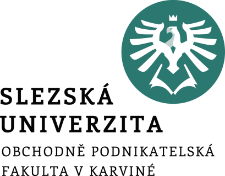 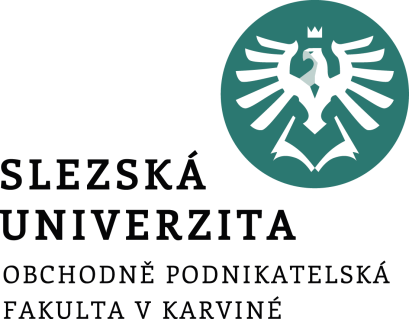 Podnikání na Internetu
Přednáška 8
doc. Mgr. Petr Suchánek, Ph.D.
E-business prostředí
Podnikatelské prostředí
Zákazníci;
Spolupracující podnikatelské subjekty;
Konkurenční podnikatelské subjekty;
Finanční instituce;
Instituce veřejné a státní správy;
Poskytovatelé komunikačních služeb; 
další…
3
[Speaker Notes: csvukrs]
E-business prostředí
4
[Speaker Notes: csvukrs]
E-business prostředí
Podnikatelské prostředí
lokální
globální
Počet on-line připojených uživatelů k Internetu.
Ne všichni nakoupili.
Potřeby zákazníků.
Požadavky zákazníků.
Růst inteligence a gramotnosti.
Klíčové ukazatele
právní formy podnikání;
legislativa;
daňový systém;
investiční klima;
klíčová odvětví;
exportní úspěšnost;
sociální úroveň,
kupní síla;
další…
5
[Speaker Notes: csvukrs]
E-business prostředí
Zákazník (někdy nazývaný též klient nebo kupující) je příjemce statků, služeb, produktů nebo nápadů, které získává od prodejce, obchodníka nebo dodavatele za peněžní nebo jinou hodnotovou úplatu.
Zákazníci jsou zaměřeni na určitý cíl.
Cíl může být rozšířen vhodnými podněty.
Zákazníci nakupují zboží, které:
nutně potřebují;
pouze chtějí;
dosud neměli potřebu nakoupit;
6
[Speaker Notes: csvukrs]
E-business prostředí
Zákazník & produkt
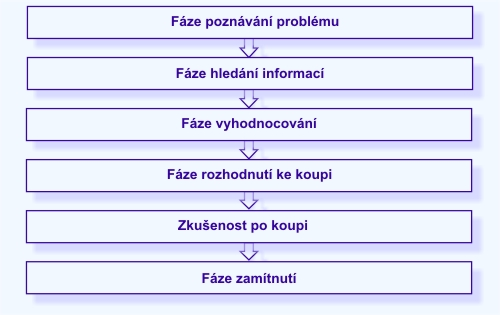 7
[Speaker Notes: csvukrs]
E-business prostředí
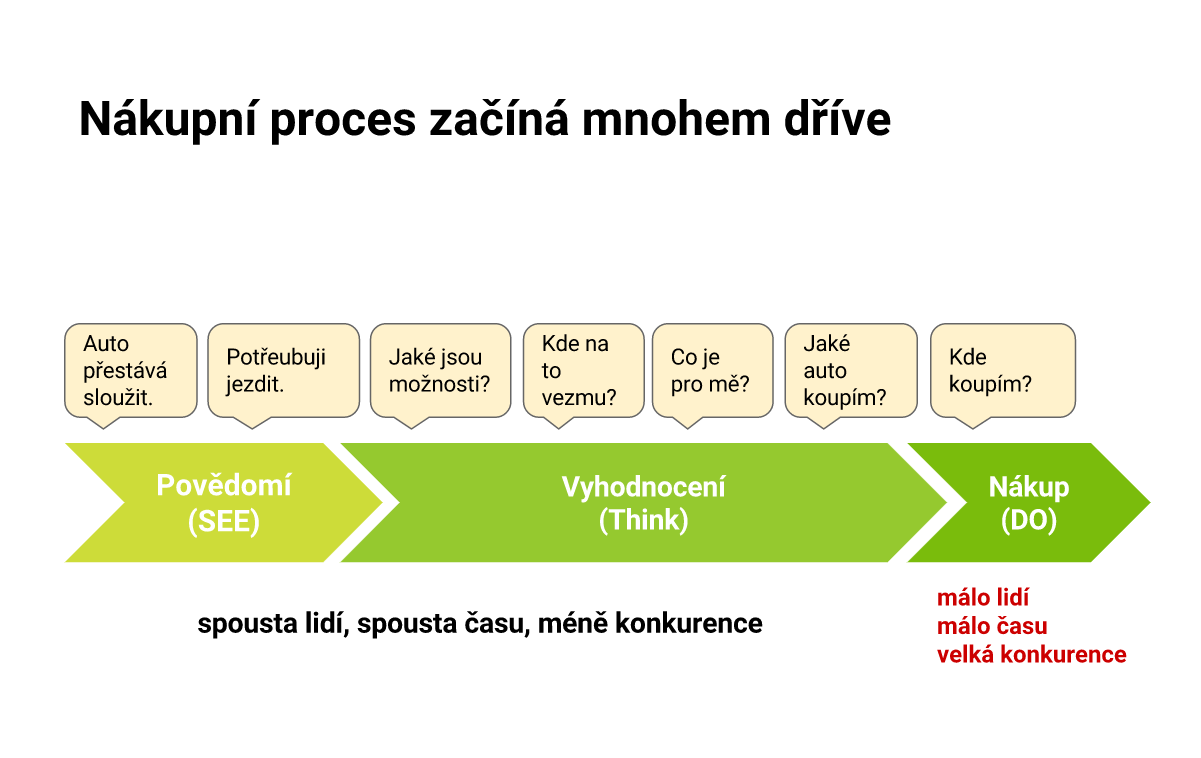 https://www.obnd.cz/marketing/stdc-framework-jako-zaklad-pro-uspesne-fungovani-marketingu.html
8
[Speaker Notes: csvukrs]
E-business prostředí
9
[Speaker Notes: csvukrs]
E-business prostředí
Zákazník & produkt
poznání potřeb
reálné;
vyvolané;
 definování výrobku
zákazník si zjišťuje různé vlastnosti výrobku;
poznání dodavatelů
kdo a za jakých podmínek určitý výrobek prodává na trh;
porovnání dodavatelů;
snaha najít výrobek, který by nejlépe vyhovoval potřebám a prioritám zákazníka;
10
[Speaker Notes: csvukrs]
E-business prostředí
Zákazník & produkt
poznání dodavatelů – zdroje informací
přímá nabídka;
reklama;
internet;
výstavy a další zdroje;
 výběr dodavatele
(cena, značka výrobku, image výrobku, služby dodávané k výrobku, poměr kvalita/cena, míra šetrnosti výrobku k přírodě, ..) 
nákup
pozitivní nebo negativní dojem
11
[Speaker Notes: csvukrs]
E-business prostředí
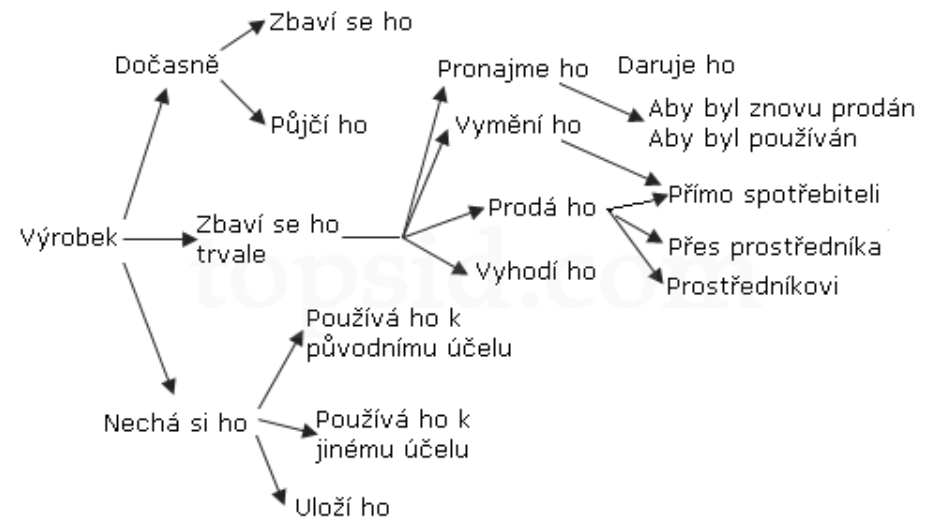 12
[Speaker Notes: csvukrs]
E-business prostředí
Zákazník & produkt
poznání dodavatelů – zdroje informací
přímá nabídka;
reklama;
internet;
výstavy a další zdroje;
 výběr dodavatele
(cena, značka výrobku, image výrobku, služby dodávané k výrobku, poměr kvalita/cena, míra šetrnosti výrobku k přírodě, ..) 
nákup
pozitivní nebo negativní dojem
13
[Speaker Notes: csvukrs]
E-business prostředí
Základní předpoklad – orientace na zákazníka
Aby zákazník provedl objednávku, musí mít k dispozici:
nabídku zboží;
jasné a srozumitelné informace o zboží;
informace o možných alternativách, jak si může zboží koupit.
Elektronické obchody na úrovni B2C jsou jednou z alternative.
Všechny prvky systému elektronického obchodu v rámci obchodního cyklu lze pojímat jako striktně zákaznicky orientované služby.
14
[Speaker Notes: csvukrs]
E-business prostředí
15
[Speaker Notes: csvukrs]
E-business prostředí
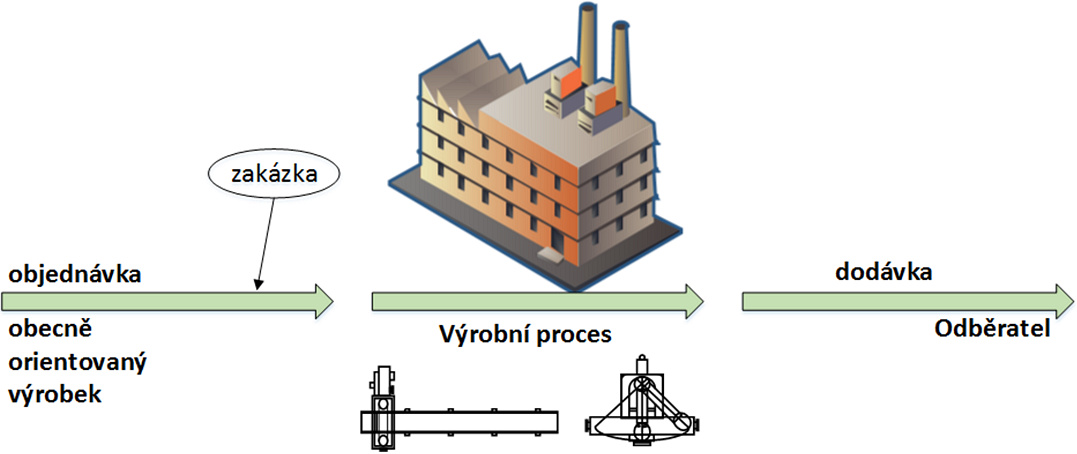 https://m.systemonline.cz/rizeni-vyroby/kanban-vyroba-tahem.htm
16
[Speaker Notes: csvukrs]
E-business prostředí
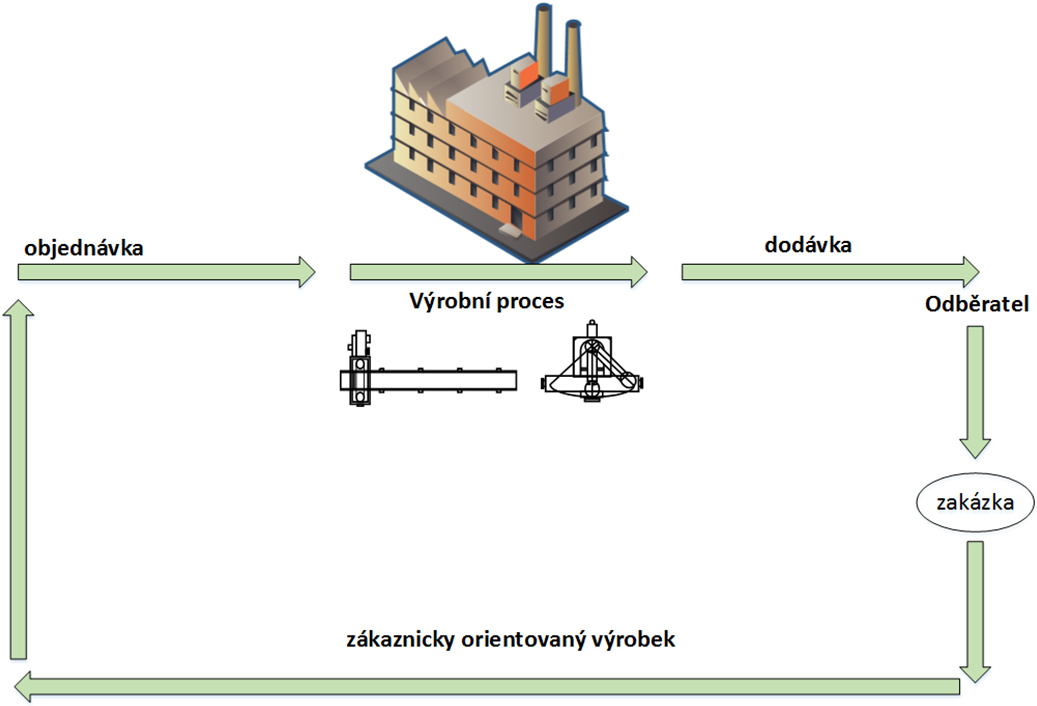 https://m.systemonline.cz/rizeni-vyroby/kanban-vyroba-tahem.htm
17
[Speaker Notes: csvukrs]
E-business prostředí – podmínky úspěchu
Dobrý produkt za dobrou cenu;
Viditelný a jasný kontakt;
Stručné a jasné obchodní podmínky;
Nákup bez registrace;
Heuréka (recenze, porovnání obchodů);
Rychlá a jasná komunikace;
Definice konkurenční výhody;
Nerealizovat cenovou válku;
Neustále komunikovat a dávat o sobě vědět;
Dát návštěvníkům „něco“ navíc.
18
[Speaker Notes: csvukrs]
Děkuji za pozornost

Otázky?
19
[Speaker Notes: csvukrs]